Syndrom vyhořeníBurn-out
Lenka Tenklová
8.11.2016
Obsah prezentace
Co je to BOS
Příznaky
Co nejčastěji vede k BOS
Kde se nejčastěji objevuje BOS
Vývoj procesu BOS
Prevence
Jak jej zvládnout
Co je to Burn-out syndrom
„BOS je situací totálního (úplného) vyčerpání sil“
„BOS je stav, kdy člověk ztratil naději, že se ještě něco může změnit“
„BOS je stav totální ztráty představy, že jsem „někdo“ a že to, co dělám, má nějakou hodnotu.“
= syndrom vyhoření, vyprahlosti, vypálení
Hendrich Freudenberger 1974
projev dlouhotrvajícího a nadměrného stresu
Co je to Burn-out syndrom II
= psychosomatické onemocnění:
stav tělesného, citového a duševního vyčerpání
dlouhodobé pobývání v situacích, které jsou emocionálně mimořádně náročné
spojení velkého očekávání s chronickými situačními stresy
Příznaky
zpočátku v psychice jedince, později navenek 
první varovné příznaky:
pocit, že nezvládám práci, zpochybnění smyslu a významu své práce
působí nervózním, nespokojeným a podrážděným dojmem
tělesné stížnosti – spánek, bolesti hlavy, břicha, ztuhlý krk, bolesti zad, …
Příznaky II
1) Vyčerpání:
tělesné, emocionální, mentální
2) Odcizení:
 - negativní postoj k sobě, k práci, k druhým lidem  i k životu -> ztráta sebeúcty, pocit méněcennosti
3) Pokles výkonnosti:
- nespokojenost s vlastním výkonem, nižší produktivita, ztráta nadšení a motivace, pocit selhání
Co nejčastěji vede k BOS
„Nejnadšenější lidé upadají do nejtěžších forem vyhoření nejčastěji.“
dlouhodobý bezprostřední, osobní styk s lidmi
dlouhodobé neúspěšné či málo úspěšné jednání s lidmi 
dlouhodobé trvající pracovní přetížení
mimořádné požadavky, přehnané nároky
strohý pracovní režim, přísná pravidla, diktátorský režim, soupeřivost
bezohledné jednání (chybí respekt a úcta)
Co nejčastěji vede k BOS II
velké nadšení, vysoká motivace, smysl života v práci
velký rozdíl mezi představami a realitou
perfekcionismus, workoholismus
neúspěch prožívaný jako osobní porážka
neschopnost přiměřeně odpočívat, relaxovat
dlouhotrvající mezilidské konflikty
nízká úroveň zdravé asertivity
uspěchanost, život v neustálém časovém stresu
nemožnost ZV na svou práci
nepřítomnost kladného ocenění práce
Kde se nejčastěji objevuje BOS
zdravotnictví (lékaři, sestry)
školství (učitelé)
psychologové a psychoterapeuti
hospodářství a administrativa (úředníci)
sociální péče a služby
rodina
Vývoj procesu BOS
BOS je dlouhodobý proces

Fáze procesu BOS:
1. Idealistické nadšení
- ideály a energie, nereálné nároky kladené na sebe a okolí
2. Stagnace
- realita, zklamání -> přehodnocení ideálů, ztráta nadšení
3. Frustrace
- co můžu X co chci -> bezmocnost, pochyby o smyslu práce
4. Apatie
- vnitřní rezignace jako obrana, zoufalství
Prevence BOS
vyváženost stresorů a salutorů
time-managment
sociální opora
kultivace mezilidských vztahů (doma i v práci)
relaxace a cvičení
změna postojů, trénink asertivity
formulace cílů
kladné hodnocení druhých lidí (evalvace)
úprava pracovních podmínek
humor
Jak zvládnout BOS
důležitá role rodiny a blízkých (opěrná sociální síť)
relaxační metody
změna prostředí, případně profese
odborná pomoc (psychoterapie, psycholog)
Zdroje
CHRISTIAN, Stock. Syndrom vyhoření a jak jej zvládnout. Praha: Grada Publishing, 2010.
KŘIVOHLAVÝ, Jaro. Jak neztratit nadšení. Praha: Grada Publishing, 1998.
KŘIVOHLAVÝ, Jaro. Psychologie zdraví. Praha: Portál, 2009.
VENGLÁŘOVÁ, Martina a kol. Sestry v nouzi: Syndrom vyhoření, mobbing, bossing. Praha: Grada Publishing, 2011.
A závěrem...
Tohle ještě není konec, protože…

…opakování je matka moudrosti!
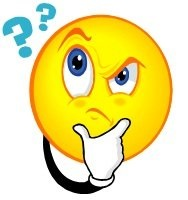 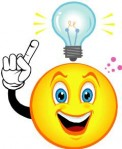 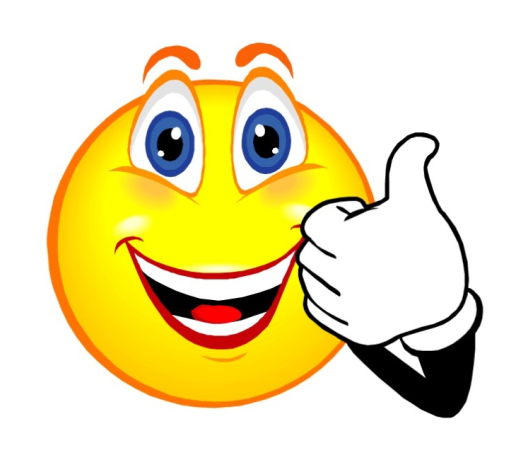 Co si pamatujete?
Co je to BOS?
Jaké jsou jeho příznaky?
Jmenuj alespoň tři faktory přispívající ke vzniku BOS.
U jakých profesí se nejčastěji vyskytuje BOS?
Co můžeme dělat, abychom se BOS vyvarovali?
Díky za pozornost!